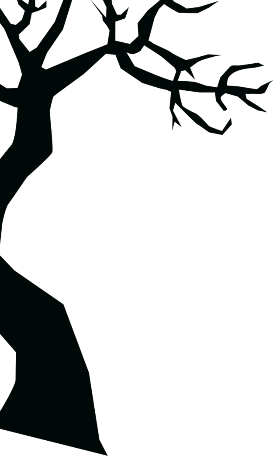 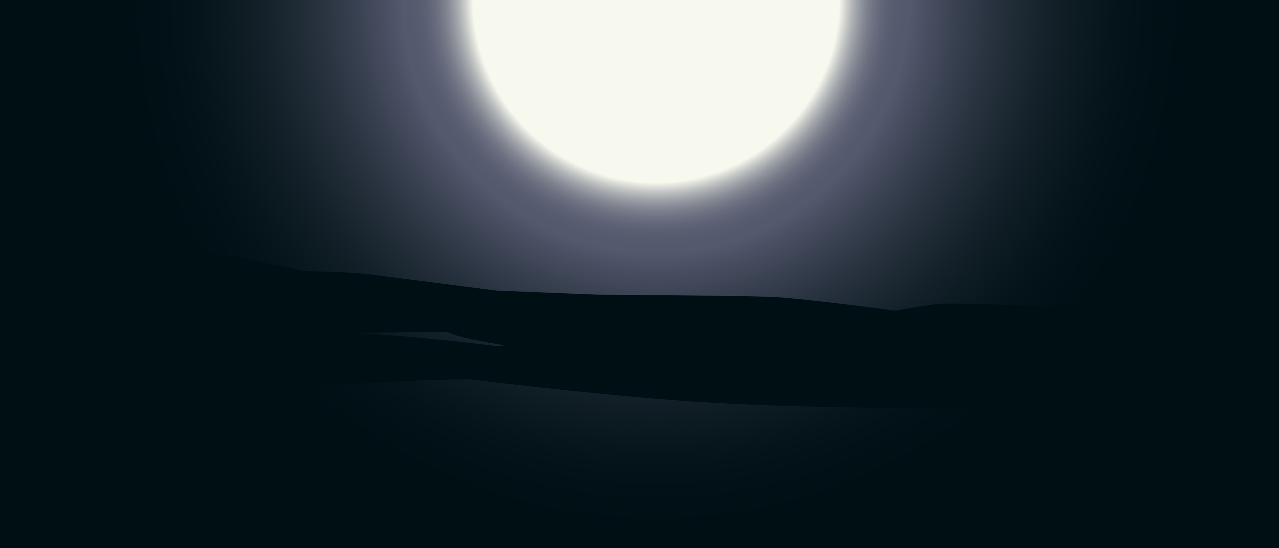 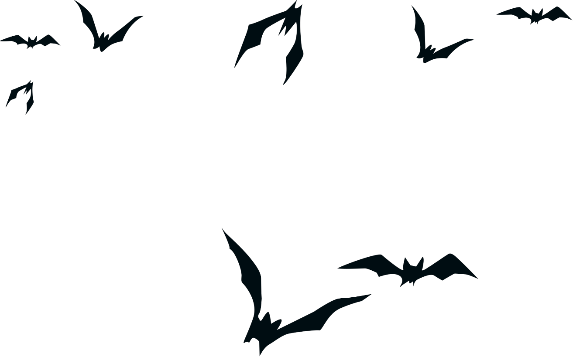 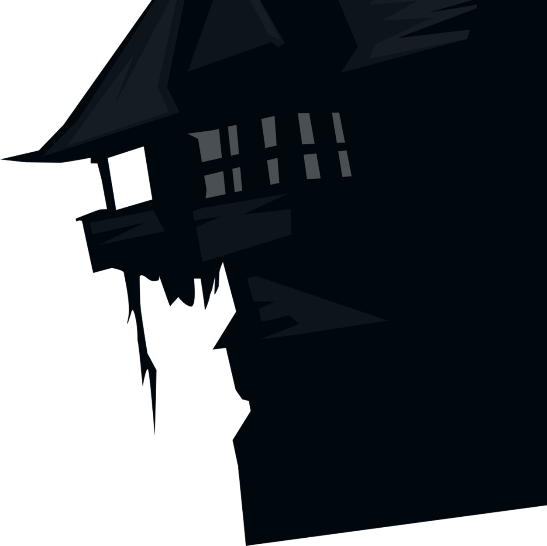 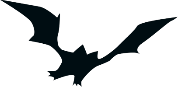 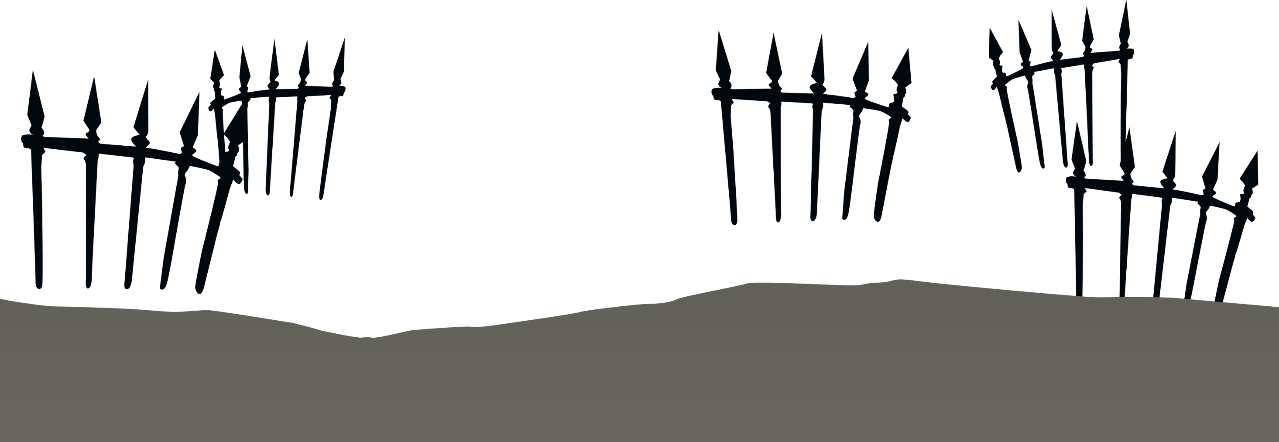 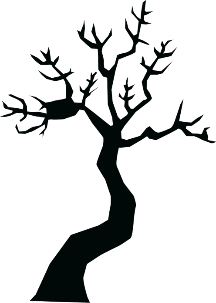 万圣节活动PPT模版
THESIS DEFENSE GENERAL PPT GUIDE TEMPLATE
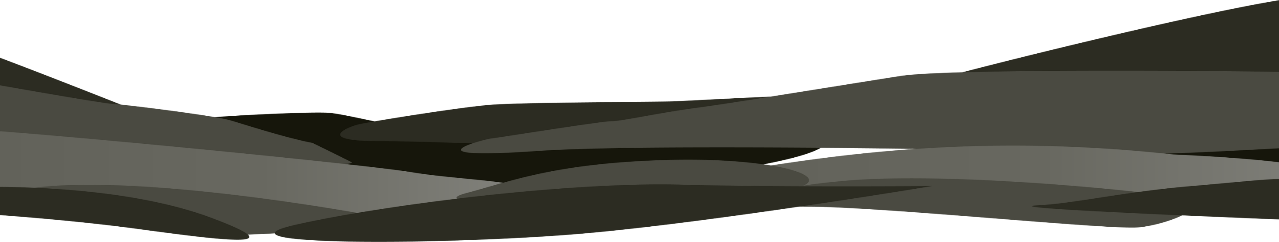 汇报人：PPT818
汇报时间：20XX年X月
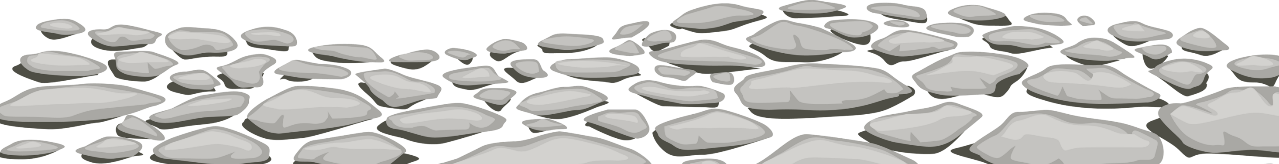 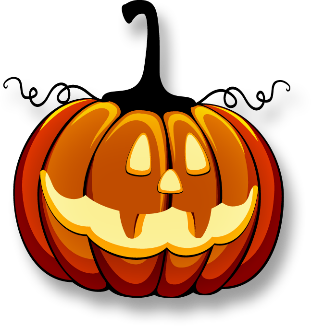 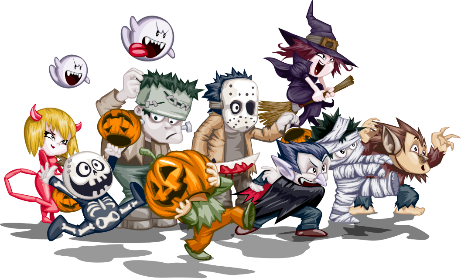 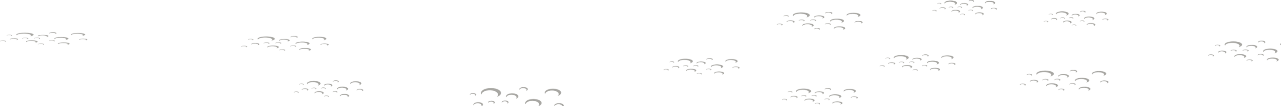 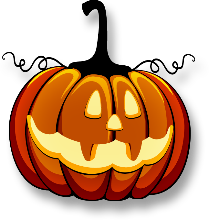 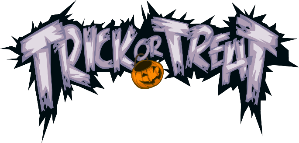 目录
CONTENTS
1
活动背景介绍
2
活动受众分析
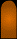 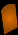 3
活动执行流程
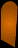 4
活动经费预算
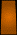 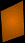 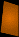 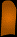 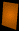 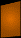 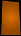 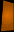 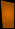 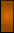 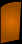 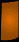 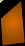 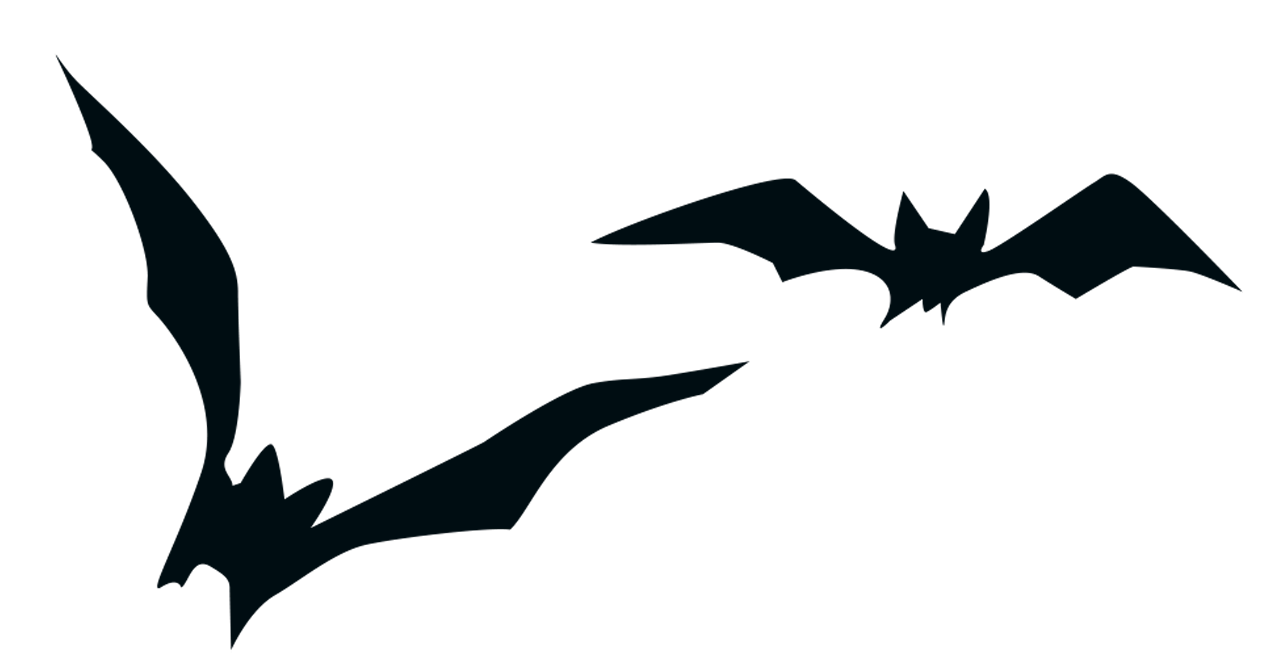 01
活动背景介绍
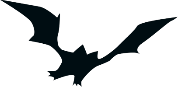 1
活动背景介绍
点击添加标题
点击添加标题
点击添加标题
点击添加标题
1
活动背景介绍
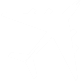 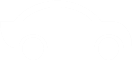 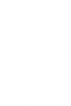 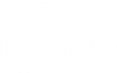 1
活动背景介绍
点击此处添加标题
1
活动背景介绍
标题
标题
标题
标题
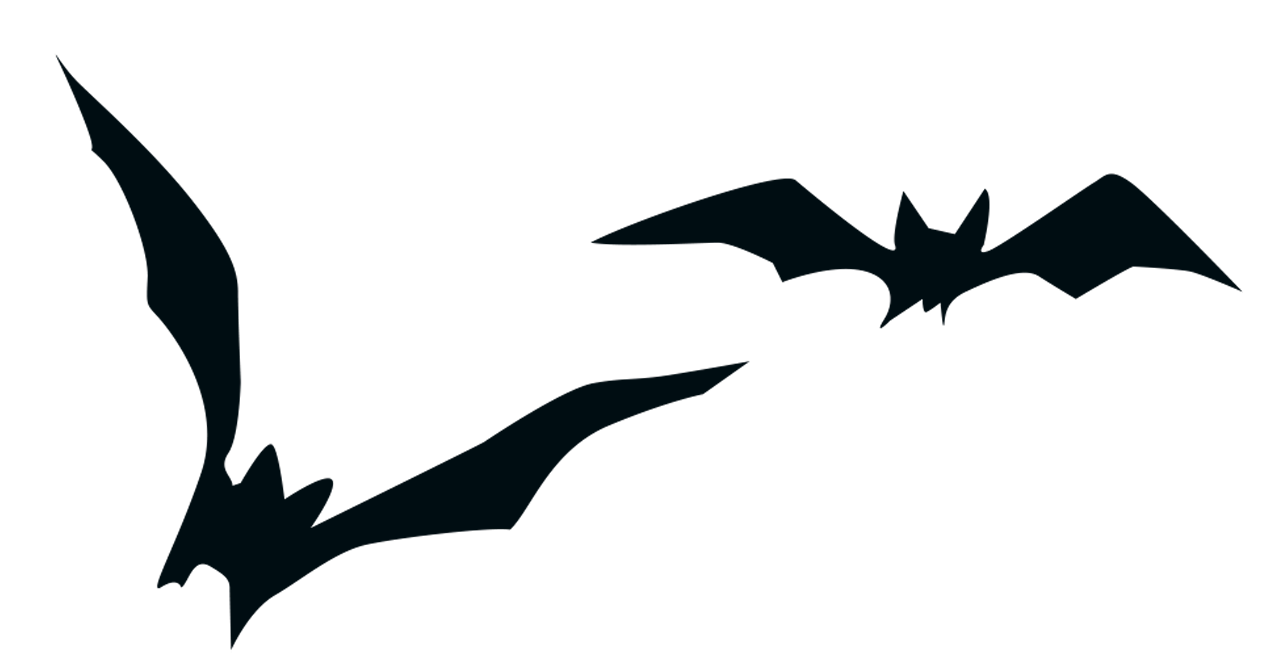 02
活动受众分析
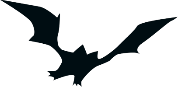 2
活动受众分析
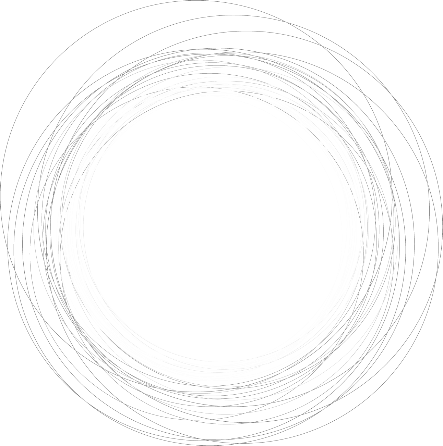 标题
40%
标题
标题
50%
标题
标题
80%
标题
标题
20%
标题
标题
2
活动受众分析
添加标题
A
A
B
添加标题
B
C
添加标题
C
D
D
添加标题
2
活动受众分析
2
活动受众分析
1
2
3
点击此处添加标题
点击此处添加标题
点击此处添加标题
添加标题
添加标题
添加标题
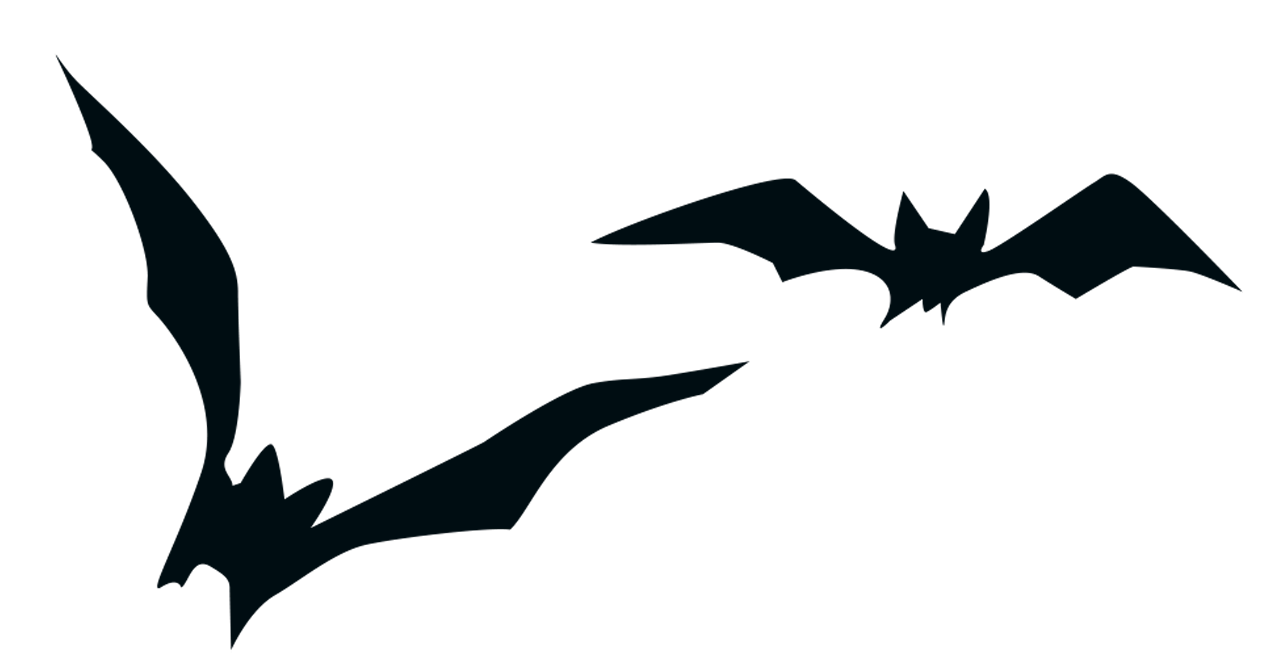 03
活动执行流程
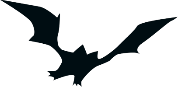 3
活动执行流程
1
点击此处添加标题
2
3
3
活动执行流程
点击此处添加标题
点击此处添加标题
01
02
03
点击此处添加标题
点击此处添加标题
04
3
活动执行流程
点击此处添加标题
点击此处添加标题
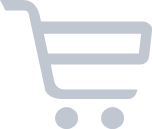 点击此处添加标题
点击此处添加标题
3
活动执行流程
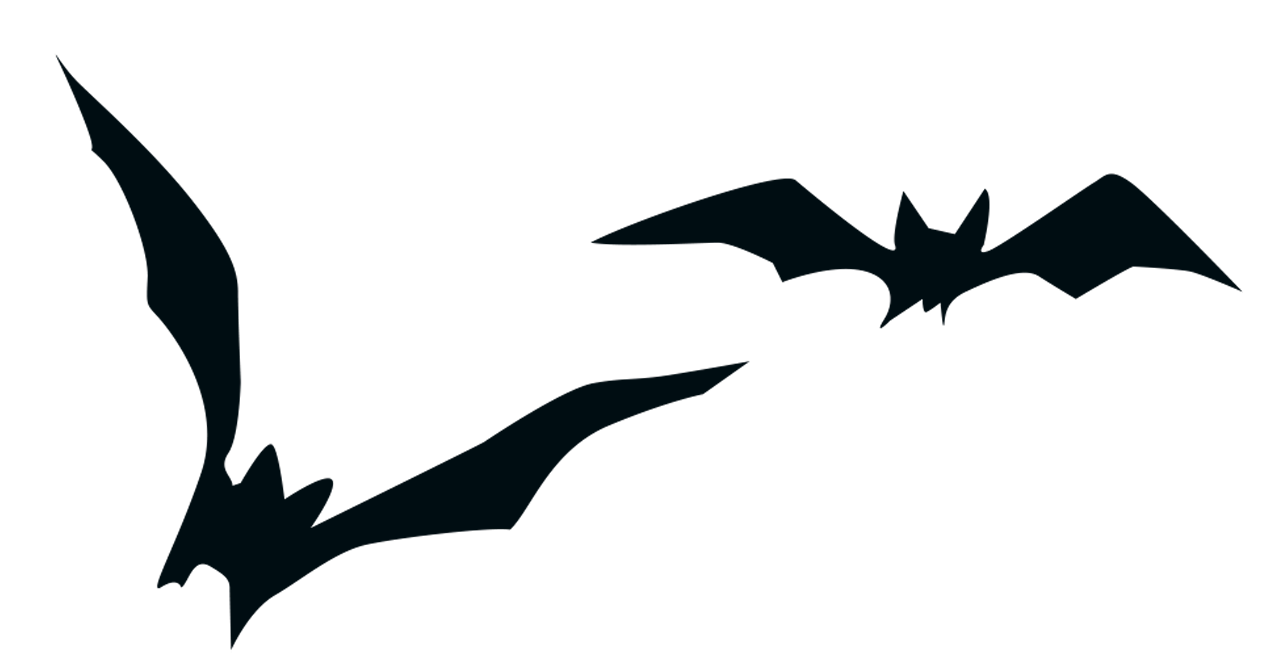 04
活动经费预算
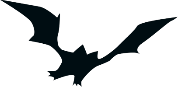 4
活动经费预算
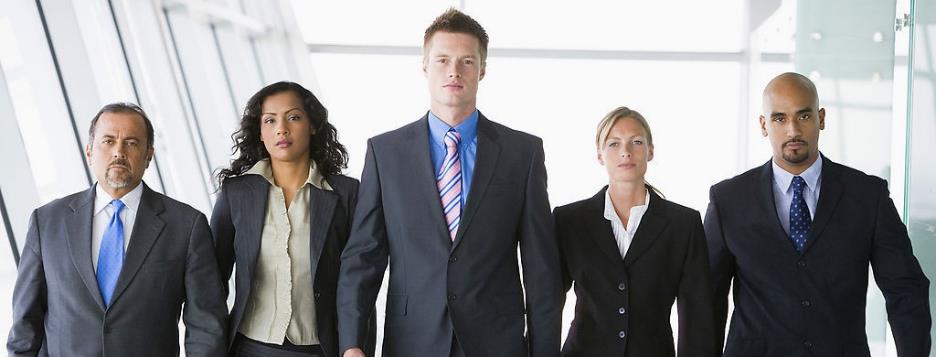 点击添加标题
4
活动经费预算
添加标题
添加标题
添加标题
添加标题
4
活动经费预算
添加
标题
标题
添加
标题
添加
标题
添加标题
点击此处添加标题
4
活动经费预算
点击此处添加标题
点击此处添加标题
点击此处添加标题
谢谢欣赏
THANK YOU FOR LISTENING